Přednáška 3Pojem Entalpie (H): dokončení;pojem Entropie (S)
Literatura:  Atkins + de Paula, 8. vydání, 
    Fyzikální chemie, části 2.2.1.1-3.1.2.5
2.2.1.1 Změny H při fyzikálních přeměnách
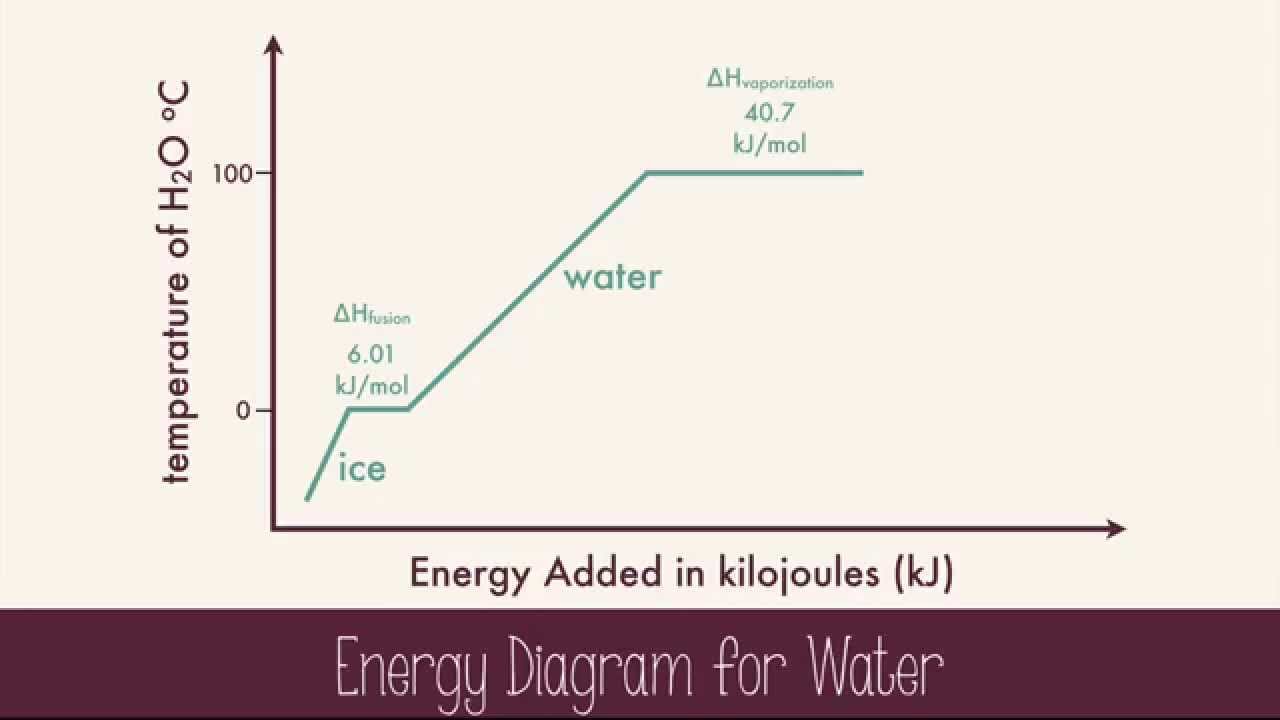 vapour
Teplota H2O ve oC
q (v kJ/mol) dodané systému za p = 100 kPa
H (na rozdíl od q) je stavová veličina
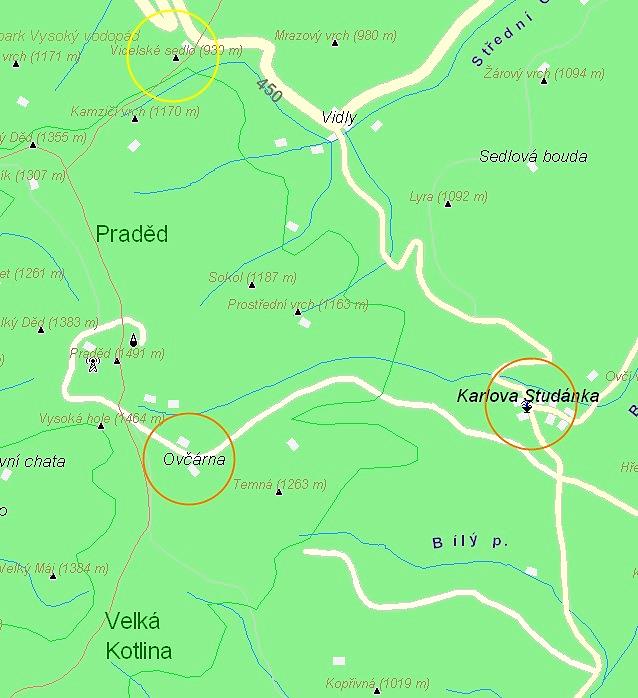 stavová funkcese chová jako
nadmořská výška
– nezávisí na cestě,
„cestovní“ funkce
je jako délka cesty
– závisí na tom,
kudy jdeme
Born-Haberův cyklus
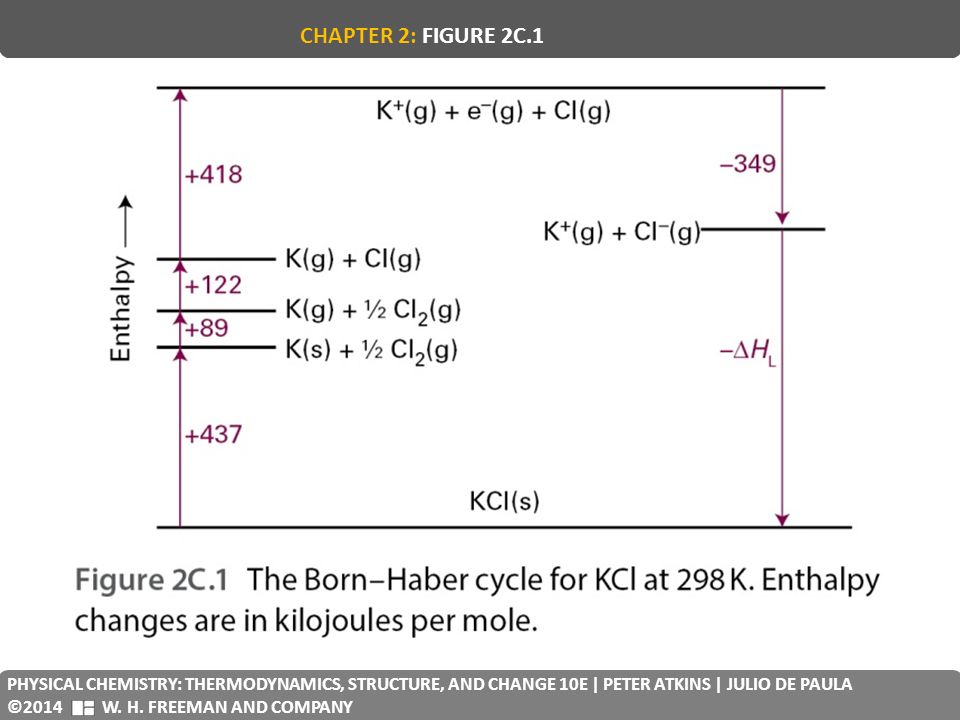 2.2.1.2 Entalpie chemických přeměn
Příklad tzv. termochemické rovnice
=  stechiometrická rovnice reakce
+   vyznačení skupenství látek
+   hodnota standardní reakční H
*Proč musíme u uhlíku specifikovat „grafit“?
Alotropy
hypotetické
existující
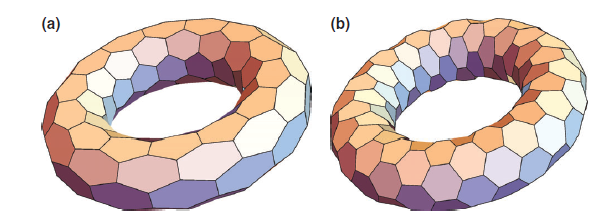 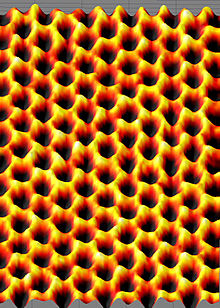 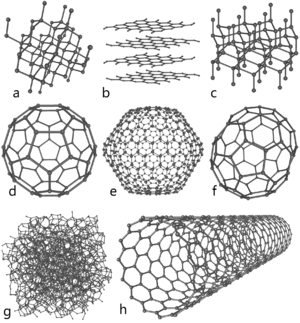 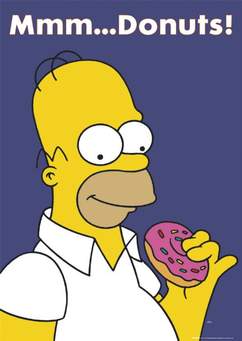 Definice standardní reakční entalpie
2.2.1.3 Hessův zákon (1840)
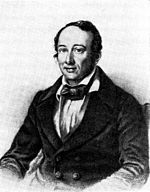 Germain Henri Hess
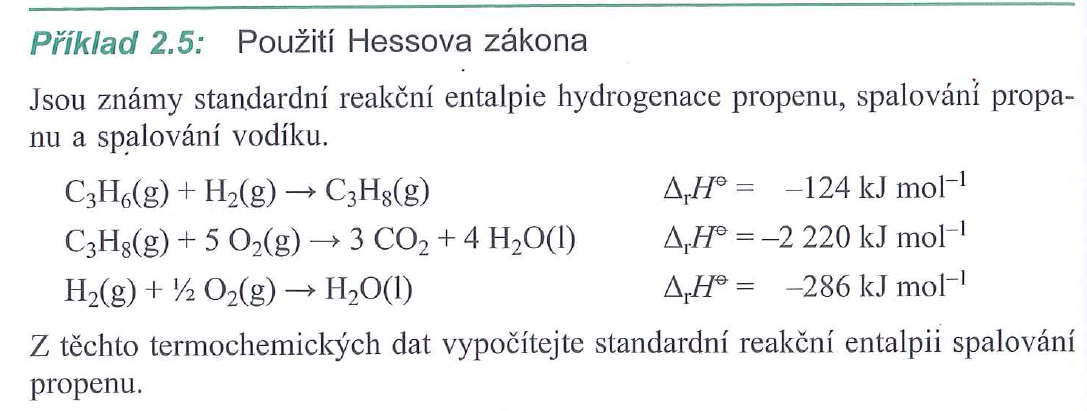 Procvičování:                https://old.vscht.cz/fch/prikladnik/prikladnik/p.3.4.html
2.2.2 Standardní slučovací H
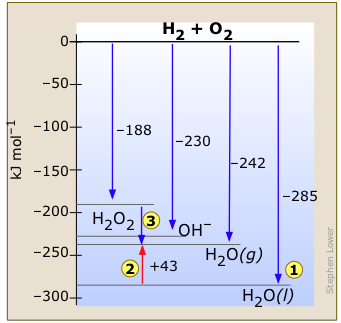 Příklad tzv. entalpického diagramu: stabilní konfigurace dvojice H + O
1. úmluva
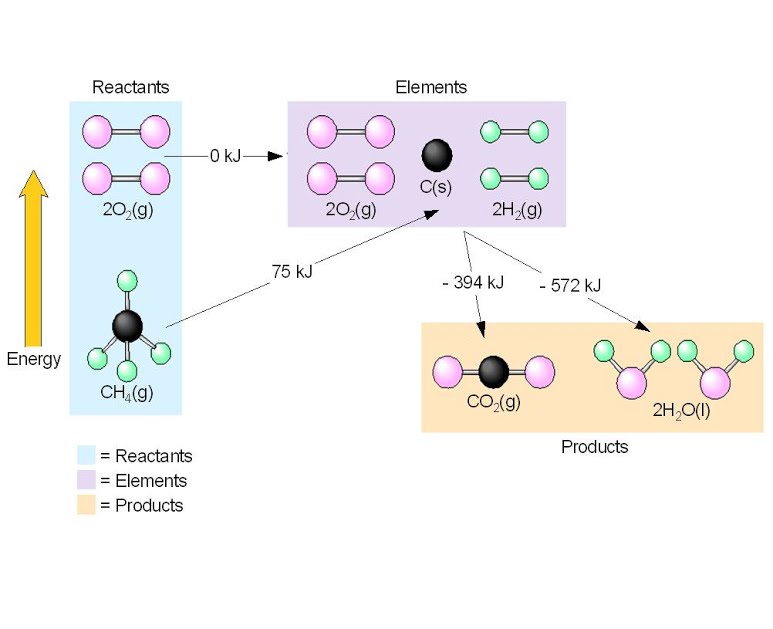 Hoření methanu: diagram H
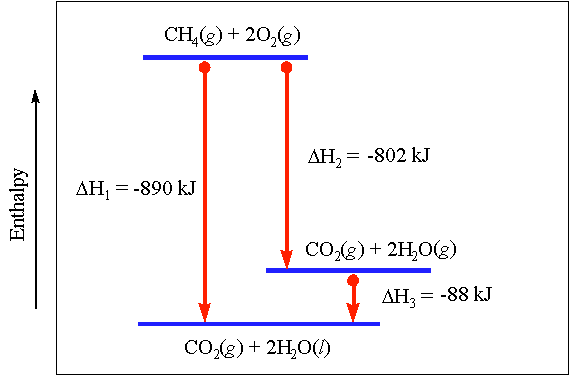 pro Cp málo závislé na teplotě
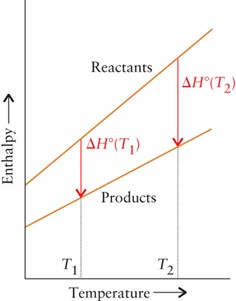 Reaktanty
DrHo(T2)
Entalpie
DrHo(T1)
Produkty
T2
T1
Teplota
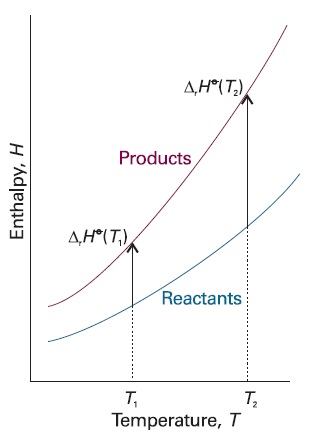 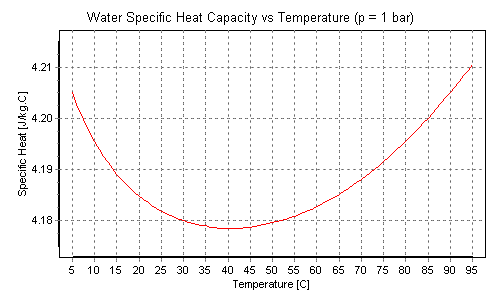 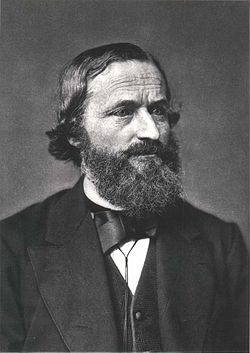 Immanuel Kant (1724–1804)
 Carl Neumann (1832–1925)
 Rudolf Lipschitz (1832–1903)
 Alfred Clebsch (1833–1872)
 David Hilbert (1862–1943)
 Merman Minkowski (1864–1909)
Arnold Sommerfeld (1868–1951)
Max Wien (1866–1938)
Hannah Arendt (1906–75)
Gustav Kirchhoff
* 1824 Königsberg
+ 1887 Berlin
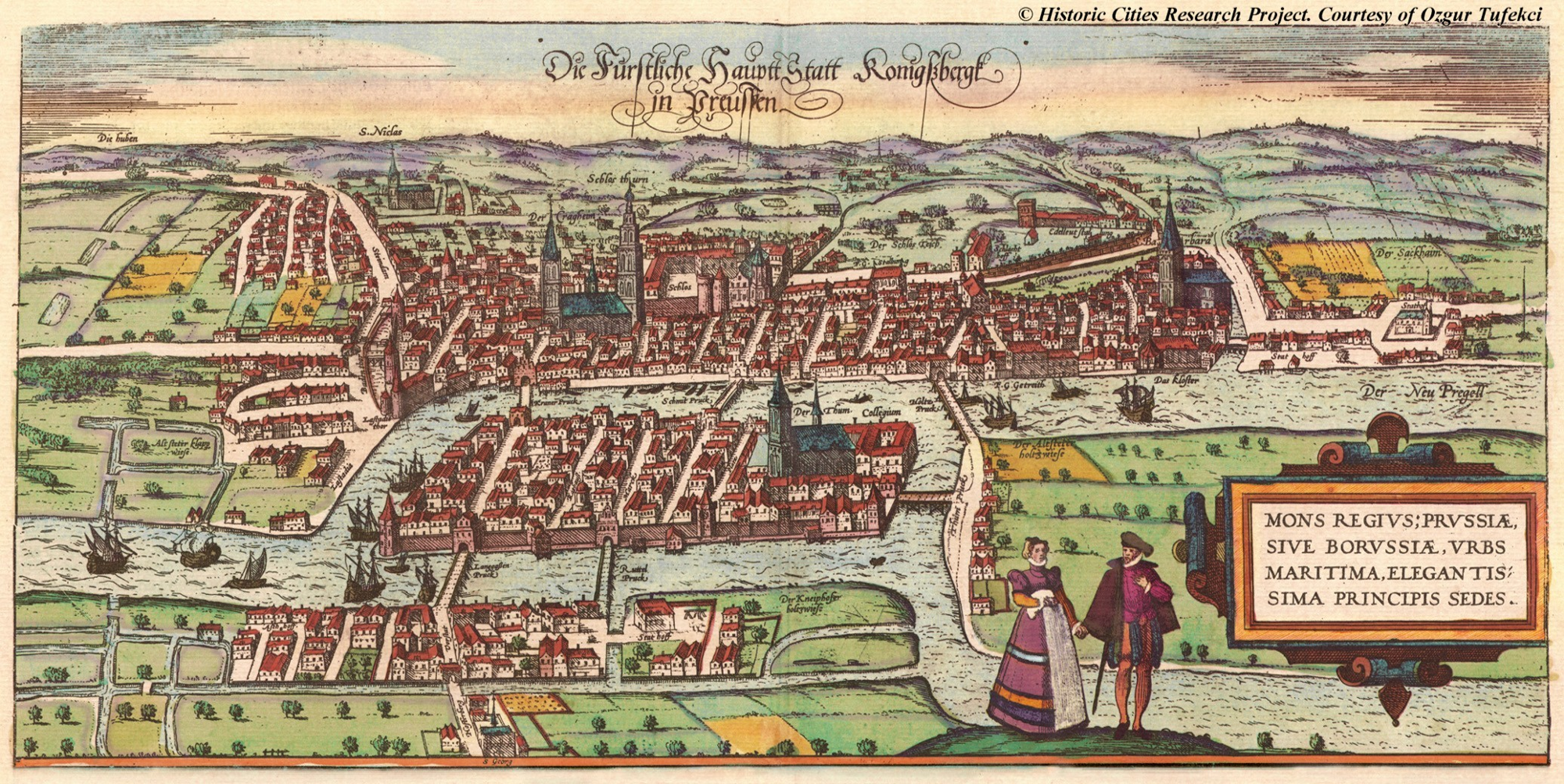 2.3.1  Totální (úplný) diferenciál
Funkce 1 proměnné
y=f(x)
Funkce 2 proměnných z = F(x,y)
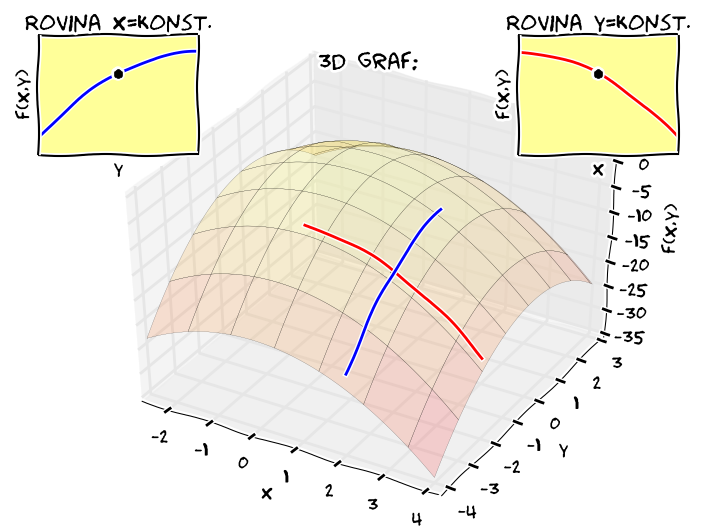 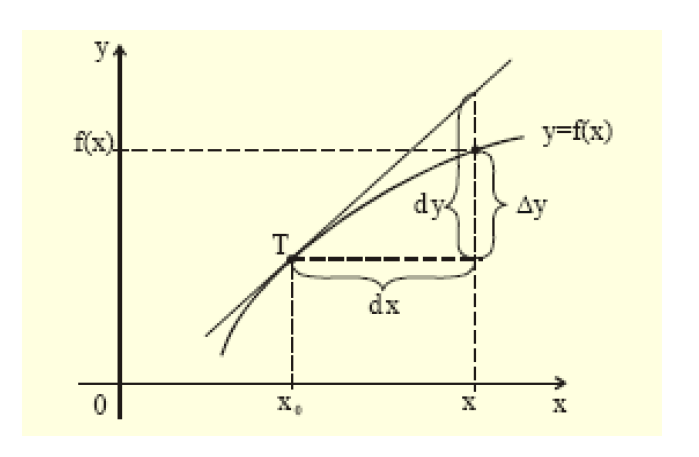 dz = dF(x,y)y=konst + dF(x,y)x=konst
přírůstek funkce na tečné rovině, 
tzv. totální (úplný) diferenciál
dy=
přírůstek funkce na tečně, 
tzv. diferenciál
2.3.2.1 Změny vnitřní energie:
(A) díky dV
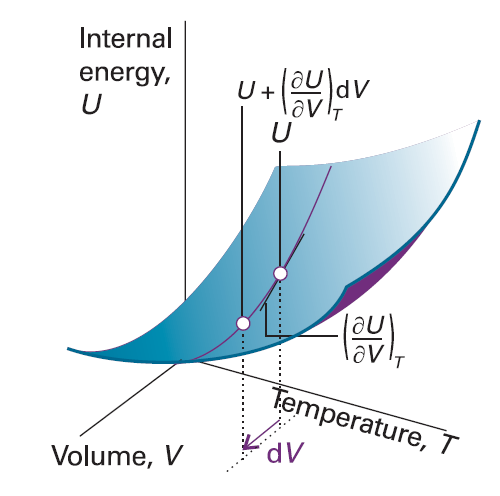 2.3.2.1 Změny vnitřní energie:
(B) díky dT
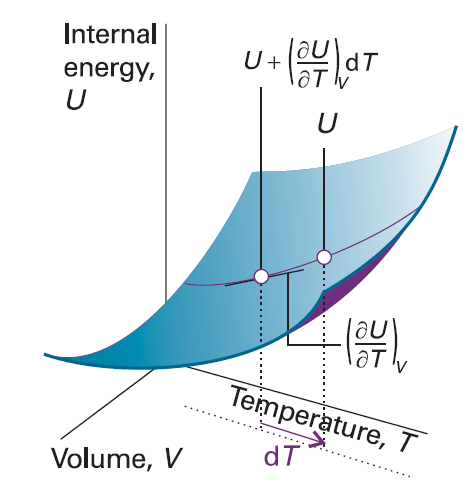 !
2.3.2.2 Jouleův experiment
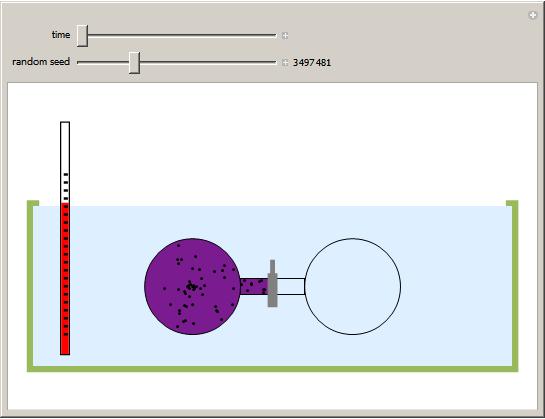 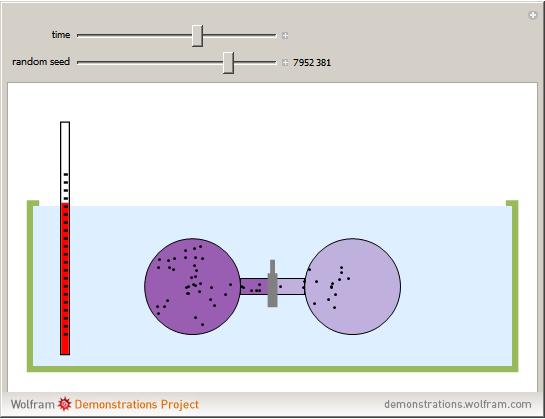 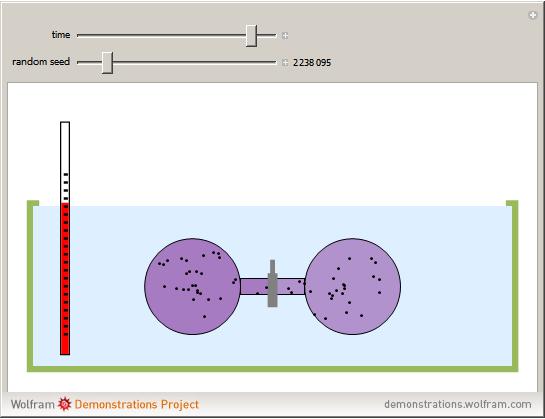